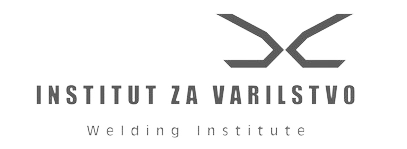 Modernizing the MIG/MAG welding course
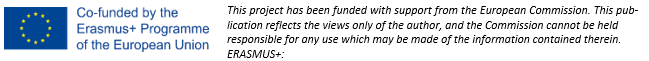 Program
Who we are
Flowchart 
EWF
SDVT
IZV
DCUSM
EA / SA
VARcert
MIG/MAG Course
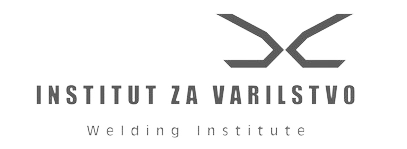 Presentation of IZV
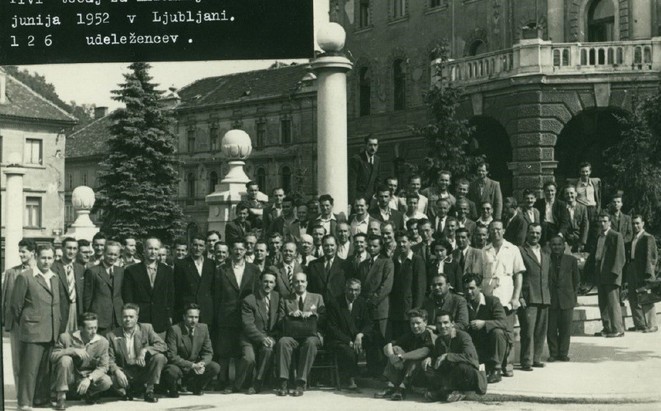 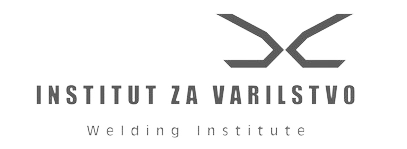 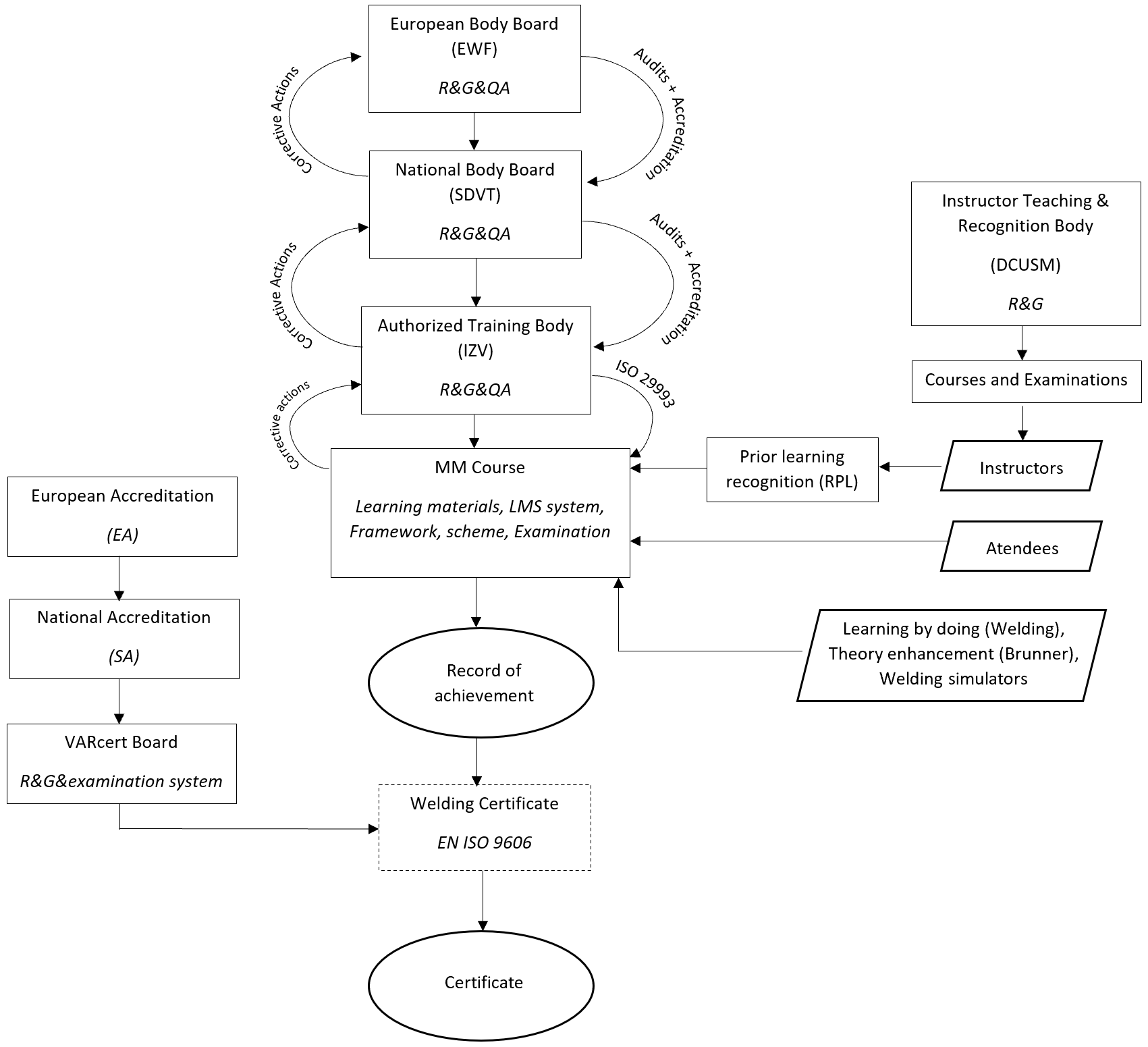 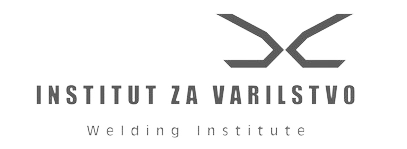 EWF
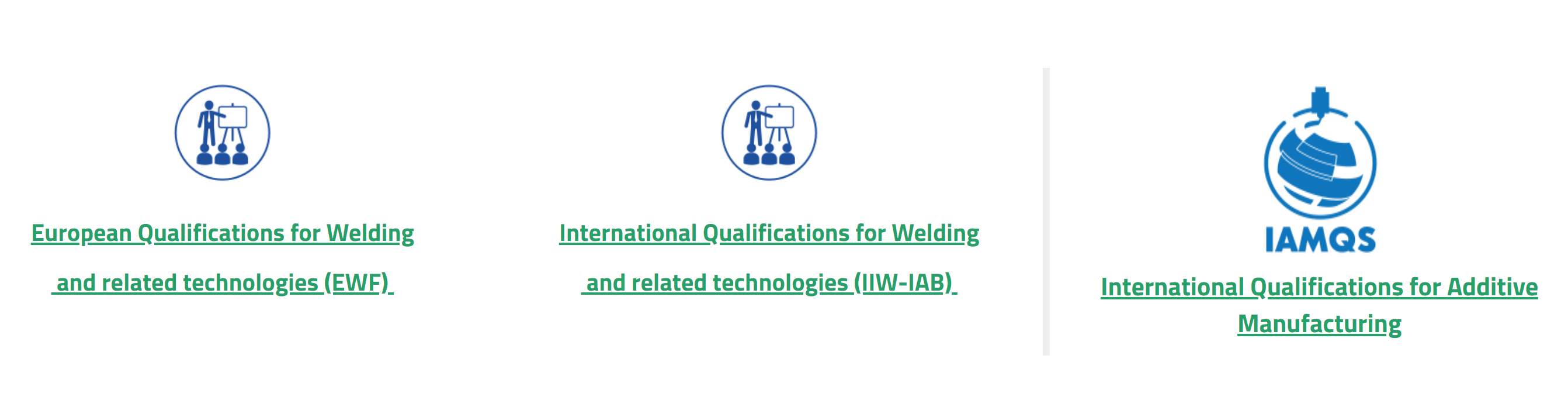 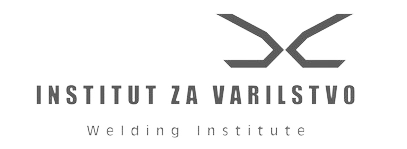 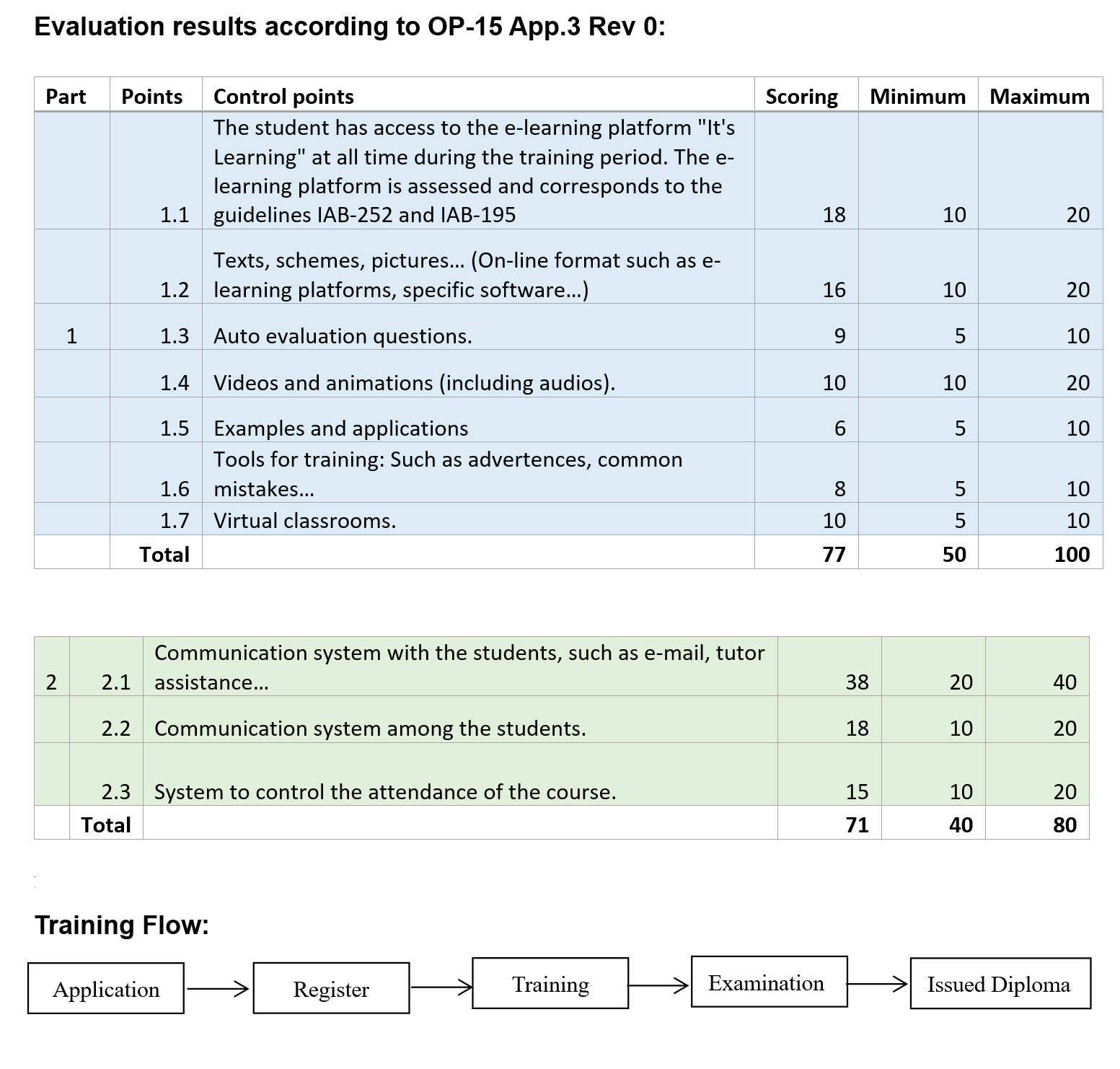 SDVT
https://drustvo-sdvt.si/
Trello
ANB
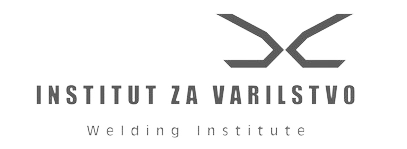 IZV
ATB of SDVT
Acrreditation according to ISO 17024 SA/EA
Notified body 2042
Education center 
Two welding schools
Welding coordinator education 
NDT personnel education and certification
EA / SA
Accreditation of services and certification systems
Internationally recognized
SA
EA
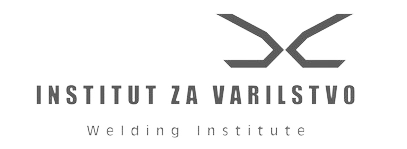 VARcert
Certification body of IZV
Five independant experts + five industrial experts
Biggest certification body for the certification of welders in Slovenia
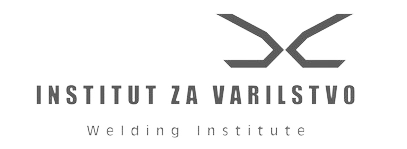 Modernizing the MIG/MAG course
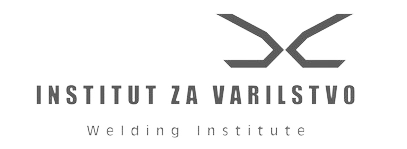